Guess that pun!
MILL1ON
[Speaker Notes: Answer: One in a million]
One in a million
Granny Smith
3.14159265359
[Speaker Notes: Answer: Apple Pie]
Apple pie
chair
[Speaker Notes: Answer: high chair]
High chair
CA       SE
[Speaker Notes: Answer: a break in the case]
A break in the case
O_ER_T_O_
[Speaker Notes: Answer: painless operation]
Painless operation
Busine
[Speaker Notes: Answer: Unfinished business]
Unfinished business
E4R
[Speaker Notes: Answer: foreigner]
Foreigner (four in ear)
the
SUGGESTION
[Speaker Notes: Answer: the power of suggestion]
The power of suggestion
Time          Time
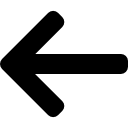 [Speaker Notes: Answer: Time after time]
Time after time
+DRESS
[Speaker Notes: Answer: address]
Address (add dress)
AGED AGED AGED
[Speaker Notes: Answer: middle aged]
Middle aged
MOONCEON
[Speaker Notes: Answer: Once in a blue moon]
Once in a blue moon
atfrankfrankra
[Speaker Notes: Answer: frank sinatra (franks in atra)]
Frank Sinatra (Franks in atra)
Mary
Mary
[Speaker Notes: Answer: summary]
Summary
123Safety789
[Speaker Notes: Answer: Safety in numbers]
Safety in numbers
13579   AZ
[Speaker Notes: Answer: odds and ends]
Odds and ends
R
Y
S
[Speaker Notes: Answer: syrup]
Syrup (SYR up)
Fairy, wolf, duckling
[Speaker Notes: Answer: the good, the bad and the ugly]
The good, the bad, the ugly
OHIOWA
[Speaker Notes: Answer: united states]
United States
amuous
[Speaker Notes: Answer: ambiguous]
Ambiguous (am-BIG-uous)
GO GO GO 
GO
GO
GO
[Speaker Notes: Answer: goatee]
Goatee (goat T)
TIMING

TIMING
[Speaker Notes: Answer: Split second timing]
Split second timing